Cyber Security for Board of Directors and Senior Management
Peter O’Dell
Author:  Cyber 24-7: Risks, Leadership, Sharing
Introduction – Pete O’Dell
Author:  Cyber 24-7:  Risks, Leadership and Sharing , Sound advice for Boards, the C-Suite, and non-technical executives
Background:  Technology and manufacturing, CIO, COO, CEO, board member, entrepreneur, consultant
www.swanisland.net – TIES Azure based situational awareness/cyber-intelligence capability, Microsoft CityNext
Fellow:  National Cybersecurity Institute
Today’s Cyber Situation
Victims of our own success
Opportunity expands the attack surface:
Clouds linked to legacy systems
Internet of Things (IOT) means more entry points
Bring Your Own Devices (BYOD)
We’re not doing all we can:
Boards and C-Suite largely delegating/ignoring
Poor info sharing even at basic levels, not real-time
Eliminating/upgrading legacy systems
“Tone at the Top” by the board and C-Suite
Government – no legislation since 2002, poor grades
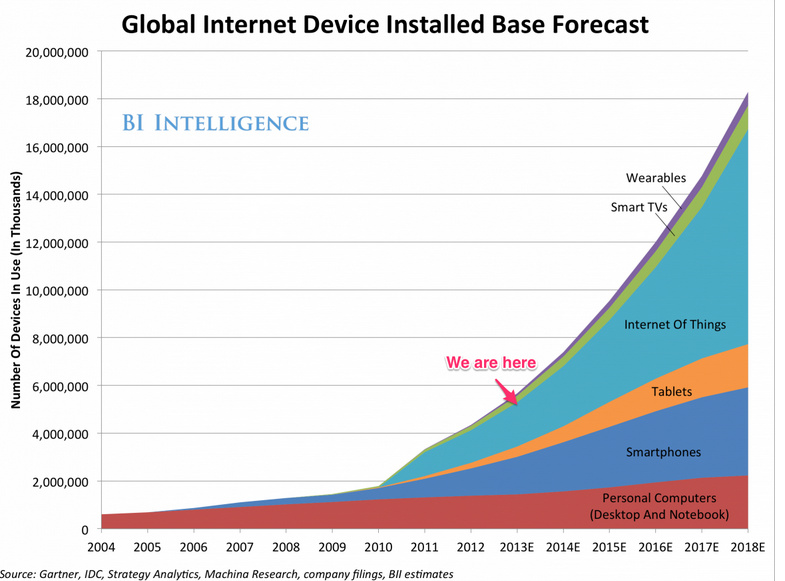 Carnegie Mellon CYLAB Research 2012
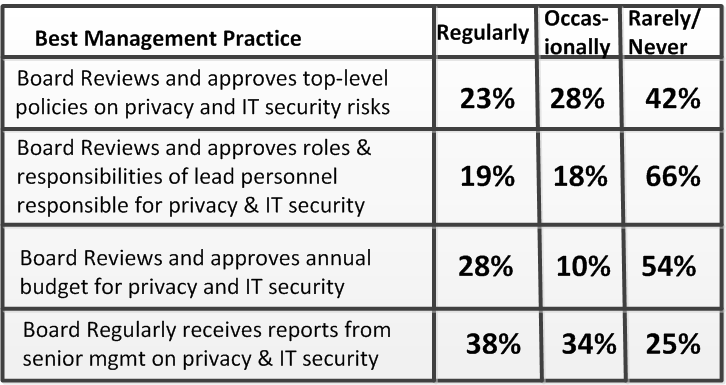 Cyber is not a Normal Risk!
Cyber defies conventional metrics
Non-quantifiable 
Non-predictable 
Global, not local
Can put the entire organization at complete risk
Examples of normal risks:
Weather - business interruption
Employee and customer lawsuits
Theft of a trailer full of cell phones
Simple Risk Metaphors
Medieval Fire:  
Concentrated building w/legacy materials 
No automated controls, manual watch/warning
Interconnections allowed rapid spread
Malicious or inadvertent  spark had same impact
Wolves, Elk, and Buffalo – Yellowstone:
Buffalo communicate threat info and circle herd
Elk scatter – every elk for themselves
Who would you eat if you were a wolf?
Titanic & Costa Concordia: 
Huge, valuable assets
Known threat and risk picture
Total preventable loss
Cyber Pressure at all levels
Board, management:
Are we safe?
Are we prepared?
Can we count on our people?
Can we afford it?
What is our strategy?
I don’t understand!
I don’t want liability!
We can’t stop!
We don’t like bad news!
CIO, CISO, IT team:
Rogue IT projects
SAAS w/credit card
BYOD
USB sticks
Data everywhere
Budget constraints
Legacy systems 
New demands  - cloud and IOT
Nobody likes to deliver bad news
Cyber Dialogue - Techspeak
“The APT slipped through the DMZ and the IDS missed it”
“CERT, part of DHS NCCIC released some IOCs using STIX and TAXII”
“Stuxnet was targeted by USB into an ICS utilizing Siemens PLCs”  
Is your management going to understand this?  Understandable dialogue critical.
Board & C-Suite Preparation/Proactive Efforts
Set the “Tone at the Top”
Set the organizational priorities
Consider a technical board member/committee creation and outside expertise
Hire and validate right people and partners
Detailed risk, resilience and plan review
Exercise full response plan across the enterprise
Work with all levels of the organization
People – Critical at all Levels
Industry shortage means marginal employees, turnover, and rapid obsolescence
Validate through outside expertise
Finding, training, retaining and motivating
Standing guard 24/7 difficult and boring
Trusted can turn malicious for outside reasons
360 degree communications for team success
Entire organization – this is not just an IT issue
What can IT pros do to work with board and C-suite?
Communicate in clear, concise terms (non-tech)
Write it down! 
Analyze impact on entire organization
Suggest proactive measures
Identify threat reduction areas – e.g. elimination of legacy technology
Involve and train the entire organization on defense
Design cross-organizational incident response
Planning and Prevention
1735 : “An ounce or prevention is worth a pound of cure”  - common sense applies
Cyber hygiene - attending to the basics
SANS Top 20 Controls - excellent
“Defense in Depth” & “Kill Chain” efforts
Prioritized approach – Tower of London
Outside validation – avoid myopic view
Strategic budgeting  - pay not, pay later
Continual reassessment /examination
Push the attackers to someone else
Partners – Who will stand with you?
Proactive effort:  Worst time to engage is in the middle of a crisis
Reality:  You can’t staff to an unknown level or timeframe – outside services vital
Great partners will help on the prevention and preparation plus incident response
Broad set of offerings – choose carefully
Exercise and integrate ahead of time
Set service level agreements/expectations
Enterprise ready to respond?
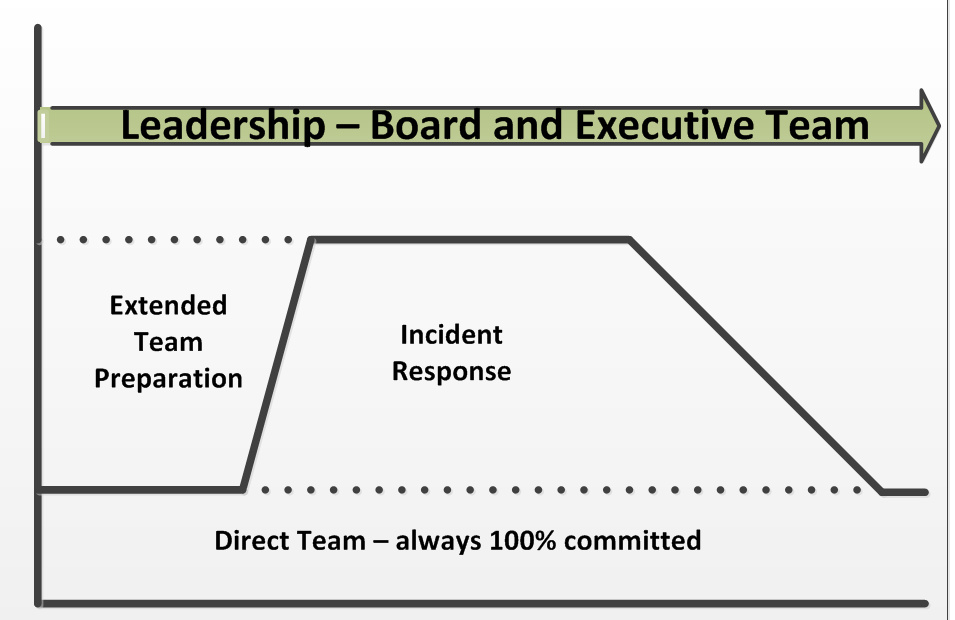 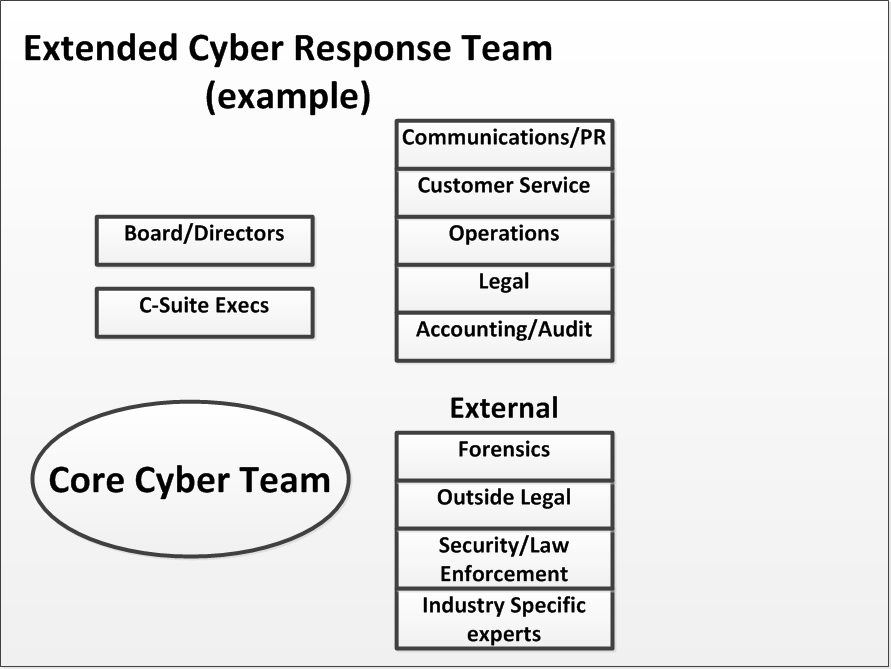 Breached – now what?
Preparation will reflect response
Immediate actions
Mobilizing outside partners
Ramping incident response
Cross organizational involvement
Documenting throughout 
Disclosures and insurance claims
Reset to normal operations
Post incident analysis
Sharing – underutilized defense
US-CERT and other governments trying
Classified programs unknown quality but worth pursuing for large organizations
ISACs – Information Sharing and Analysis Centers – sector specific
Fusion Centers – some are trying cyber
GRN – Global Risk Network – NYU hosted
Worth the effort – share the risk
Scared of Sharing?
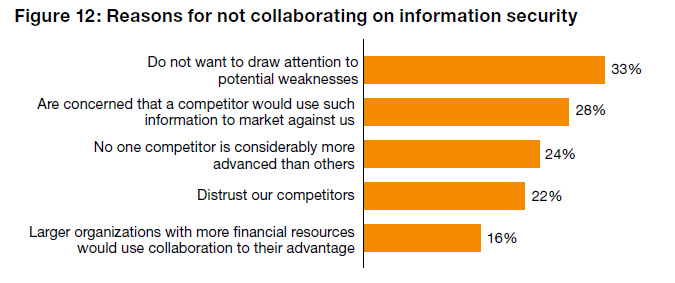 Sharing - Standards
DHS: TAXII and STIX
RSA/IETF:  MILE and IODEF
Mandiant (FireEye):  OpenIOC
Issues:
Maturity model
Volume  use important
Real time
Machine to Machine (M2M)
Market adoption/incorporation
Highly Leveraged Areas
Authentication
BYOD – Bring your own devices
Encryption
Cloud
ICS – Industrial Control Systems
Payment collection systems
Promising efforts
European format credit cards (chip vs stripe)
M2M sharing of threat indicators - OpenIOC
Serious global sharing initiative – likely private sector based
Better software creation and testing
International law enforcement improvements
Cloud – good security implications
IOT – devices will help detect attacks
Conclusions  for the C-Suite
Board responsibility to lead continuously
Growing threats, no easy fixes or panaceas
Shortage of talented defenders – choose wisely
People, partners, planning, prevention critical
Continual learning and adapting required
Far bigger than just the IT organization
Recommended: National Association of Corporate Directors (www.nacdonline.com)
Book – Available Now!
Cyber 24/7: Risks, Leadership and Sharing: Sound advice for board members, the C-Suite and non-technical executives

Kindle and softcover
Easy to read
Comprehensive look at issues
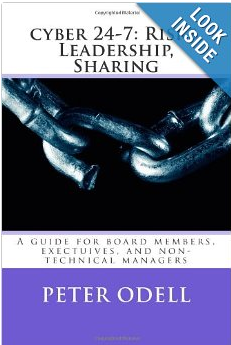 Questions?
Pete O’Dell
peterlodell@gmail.com
Thoughts
How many people keep all their money  at home?  How many of your organizations keep all your data on site?
How many or
Audience Polling
Know of major breach?
Thinks they are secure?
Discussions w/board?
Sharing today?
Utilizing ISACs?
CERT alerts?
Software all up to date?
Background checks?
Outside validation?
Full exercises?
Strong plan?